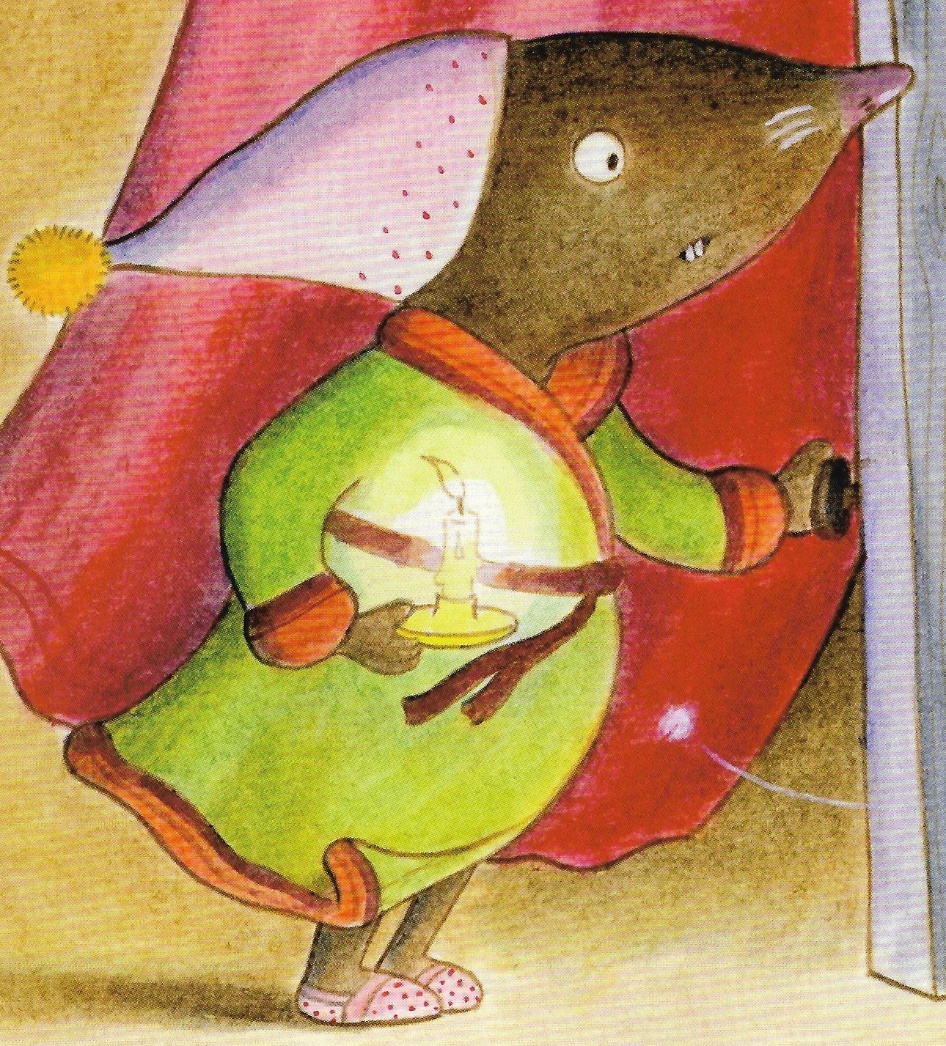 Une taupe
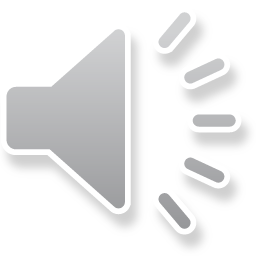 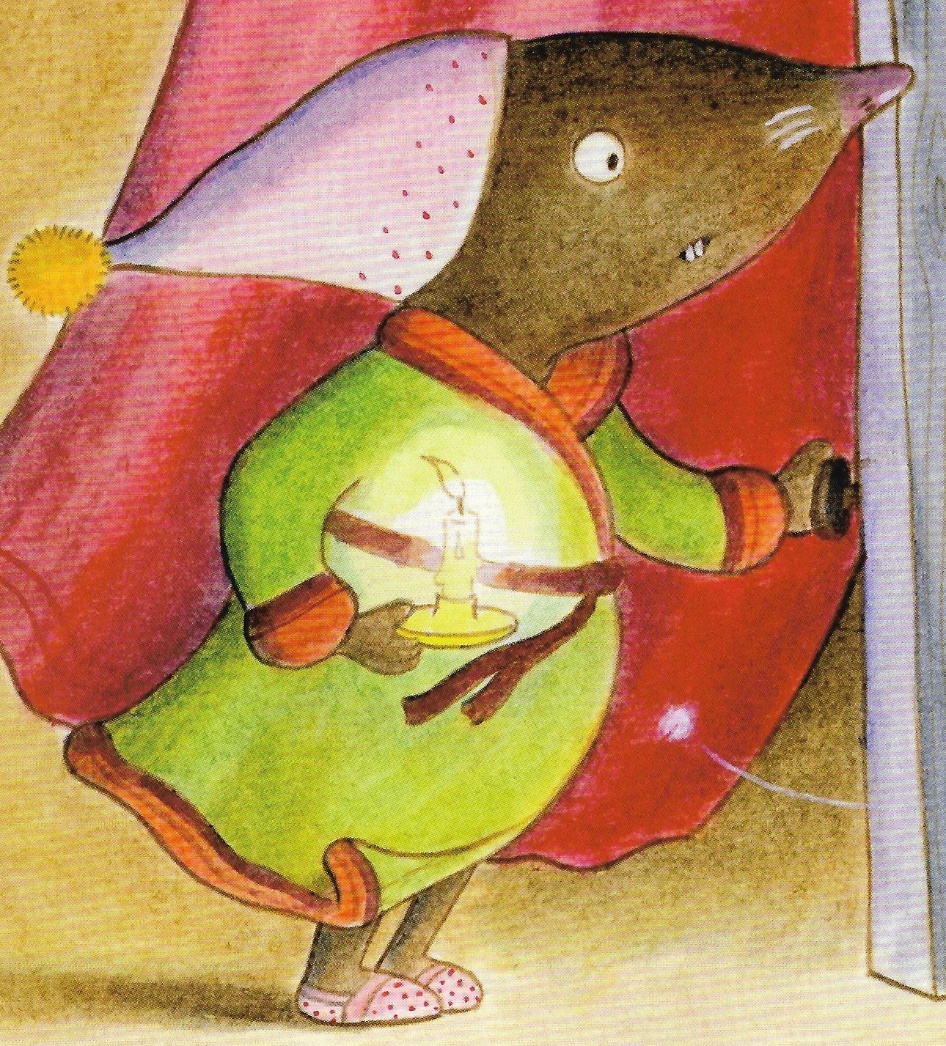 Une taupe marron
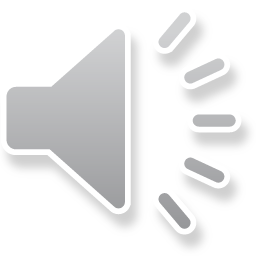 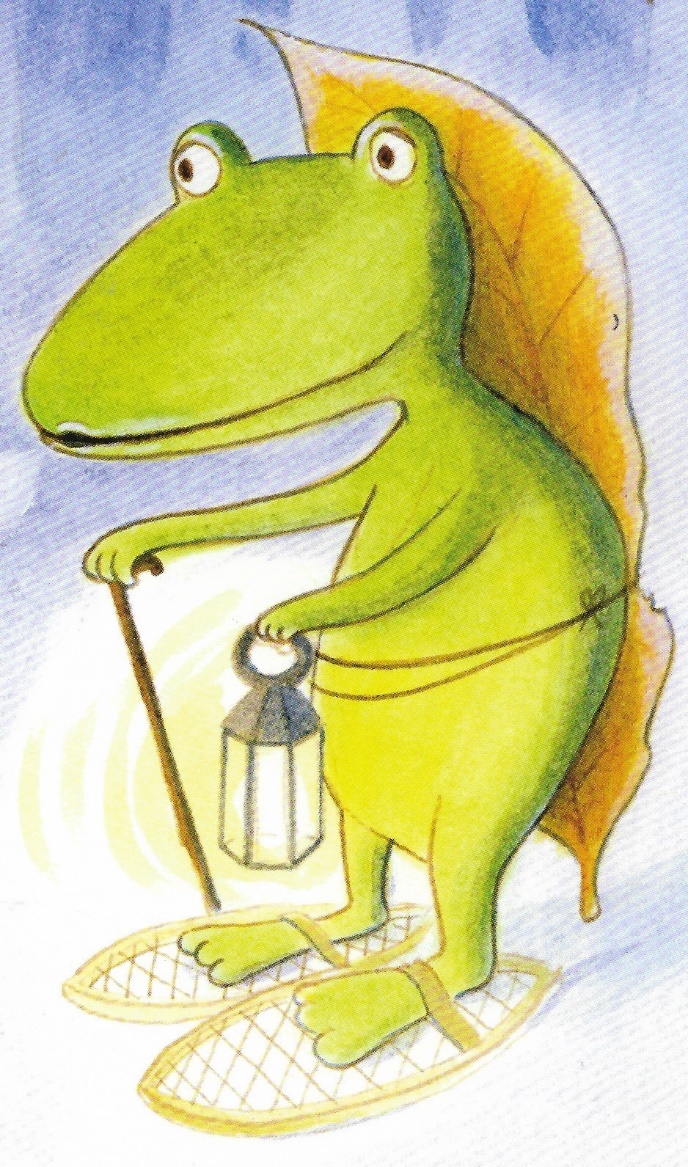 Une grenouille
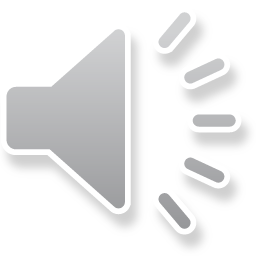 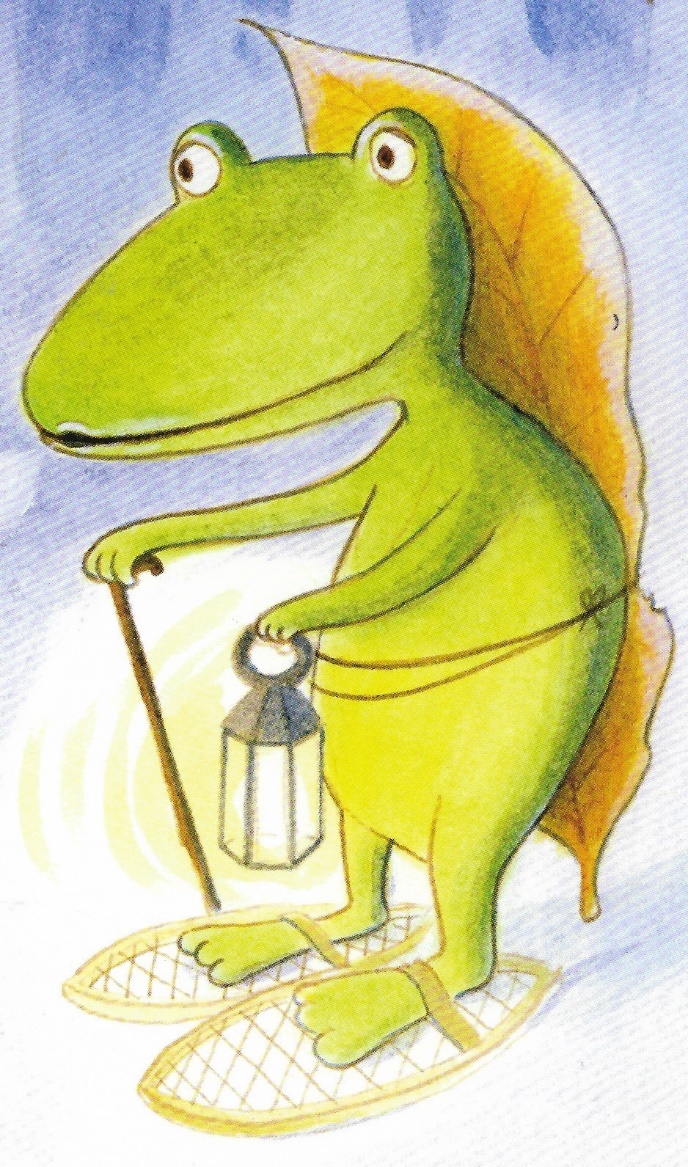 Une grenouille verte
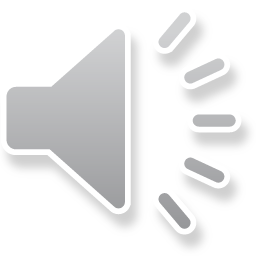 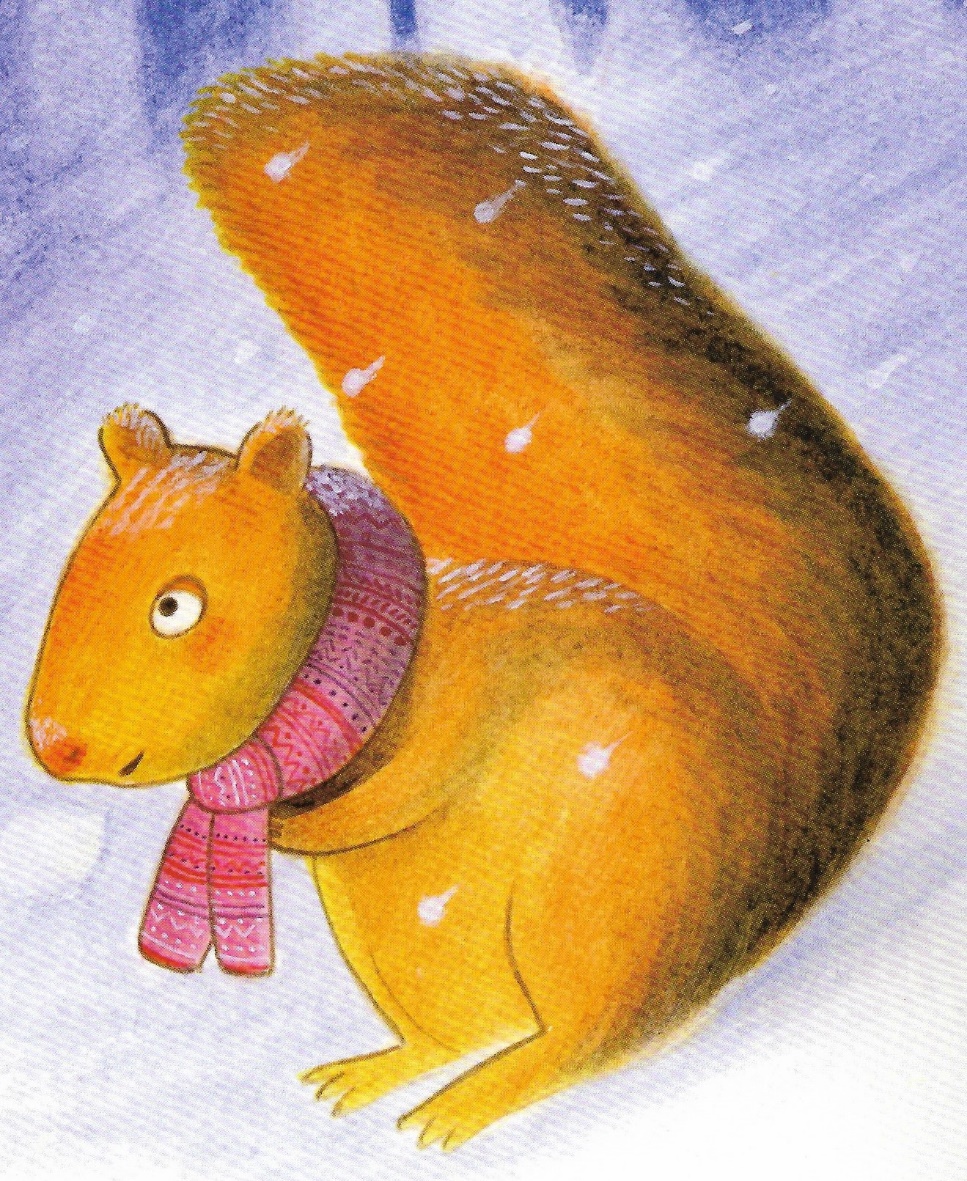 Un écureuil
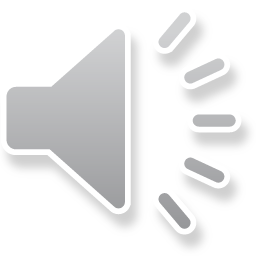 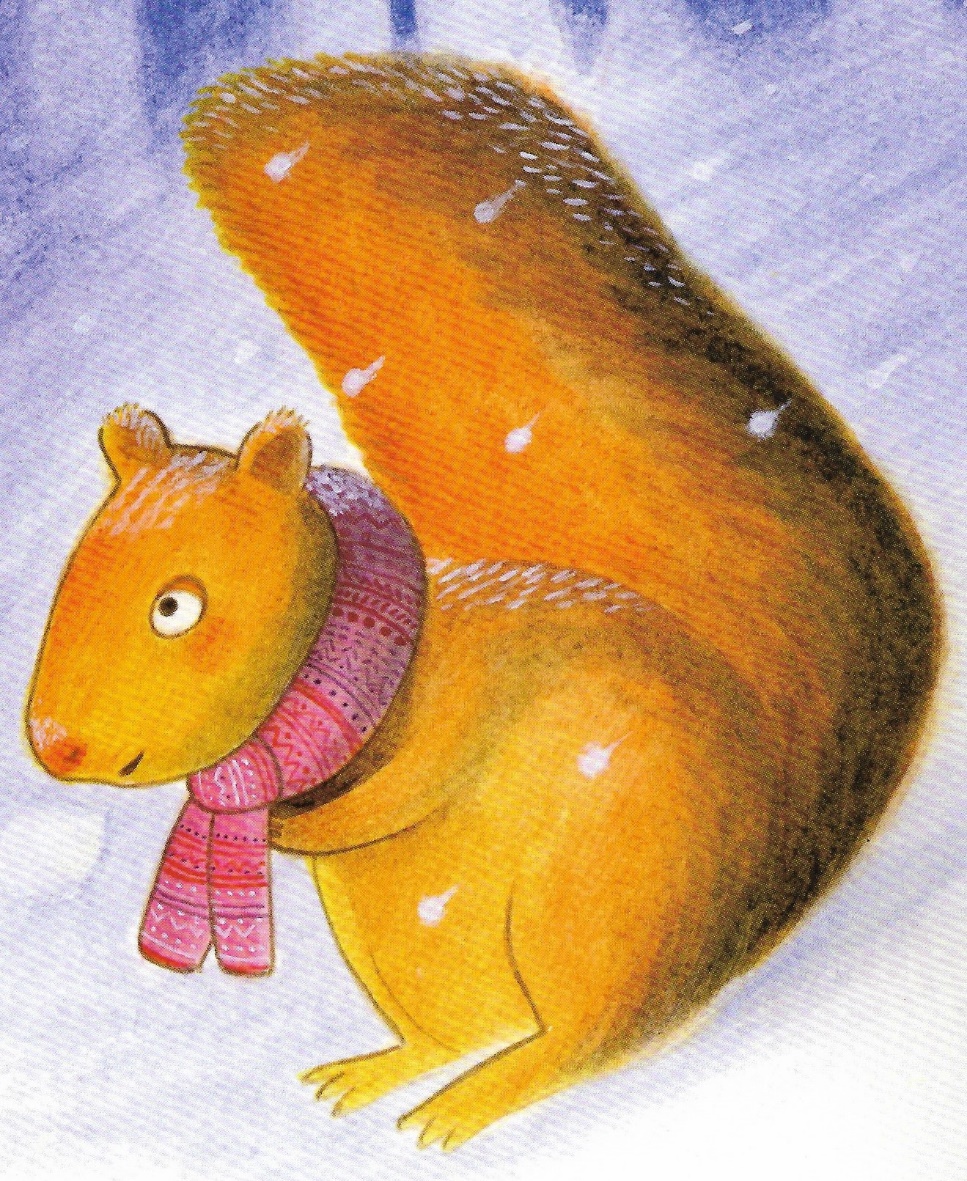 Un écureuil roux
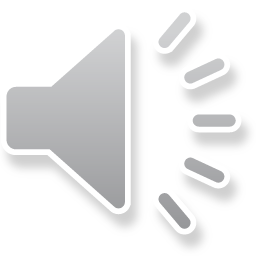 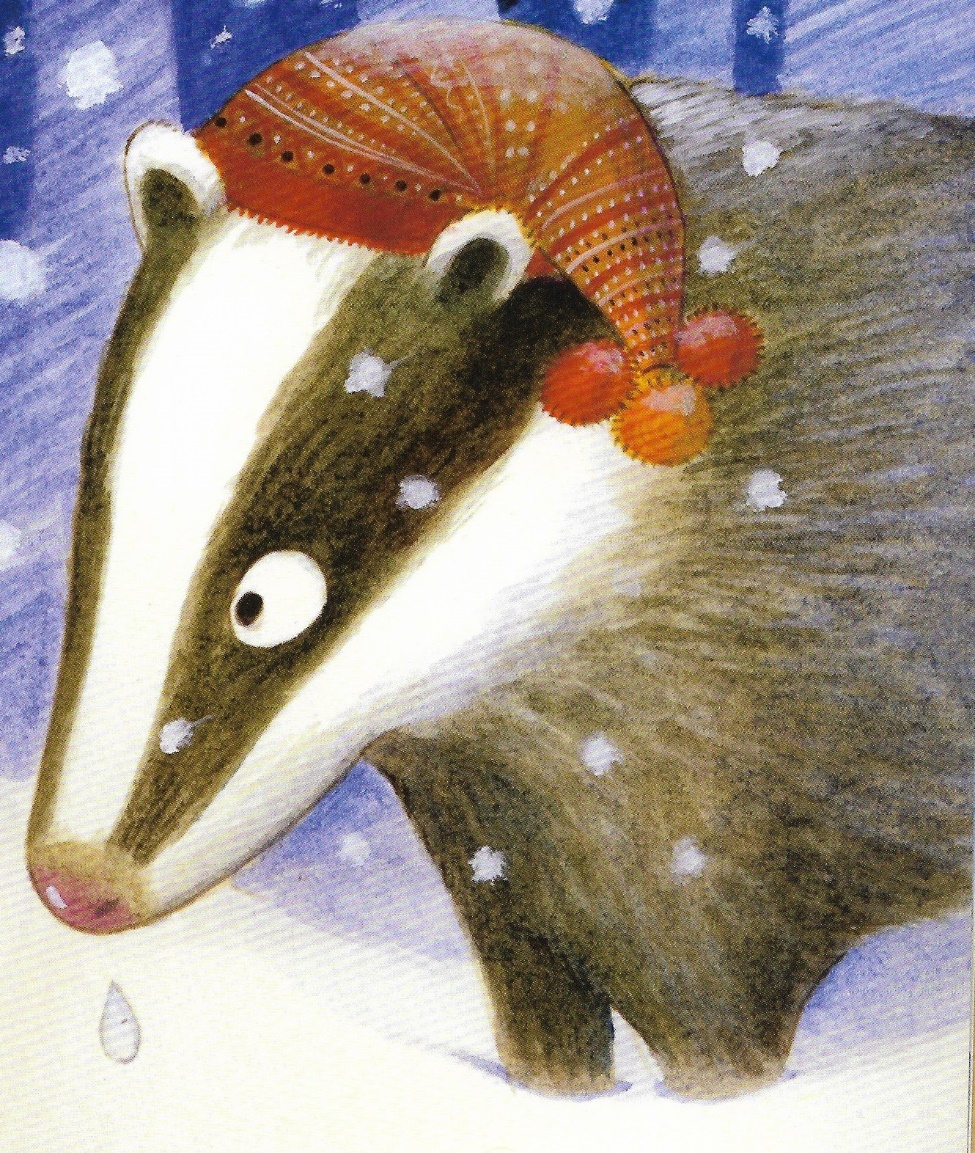 Un blaireau
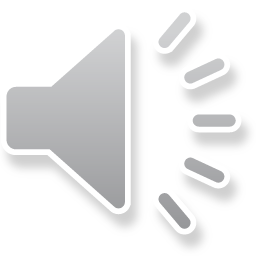 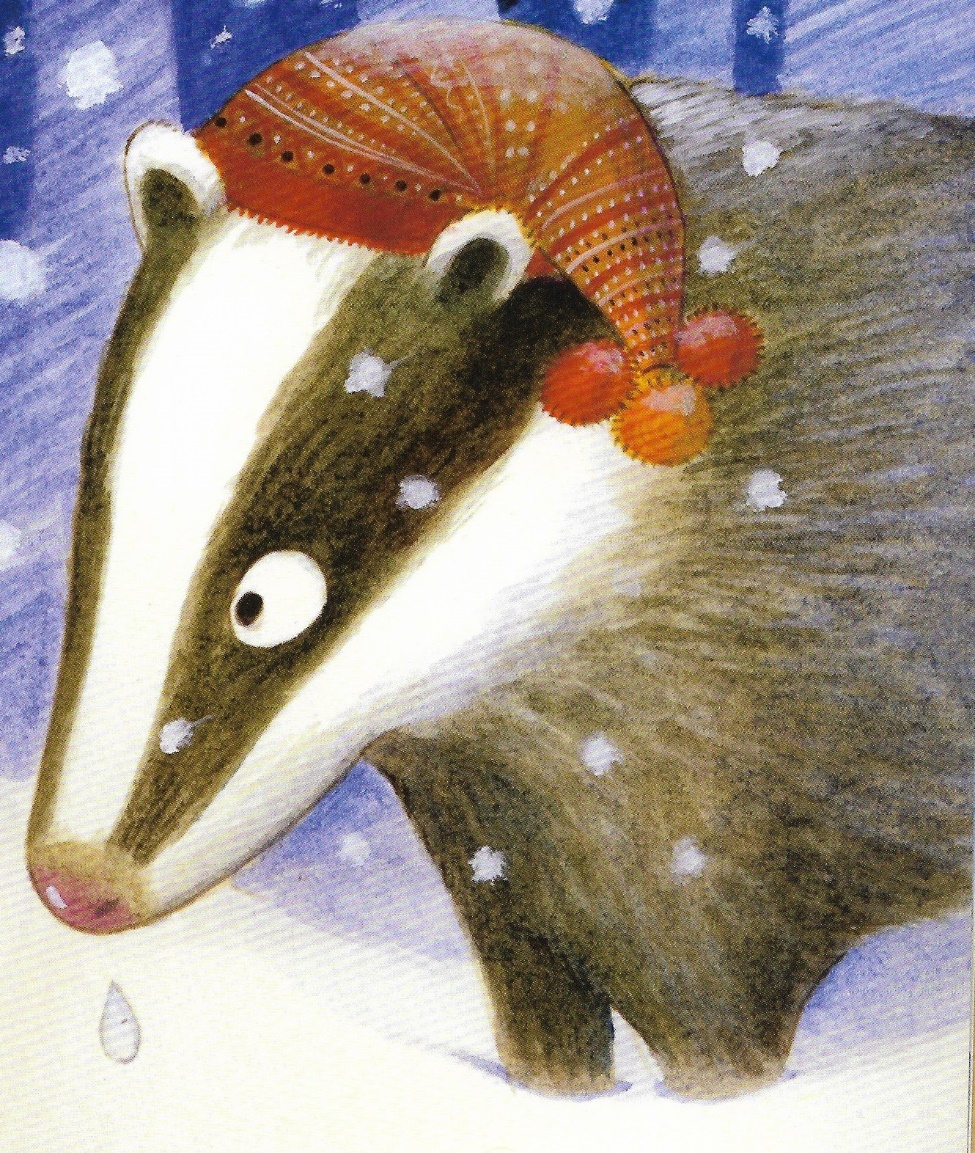 Un blaireau noir et blanc
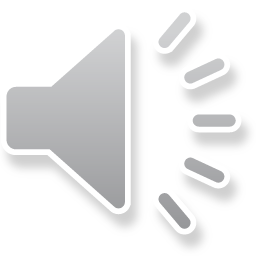 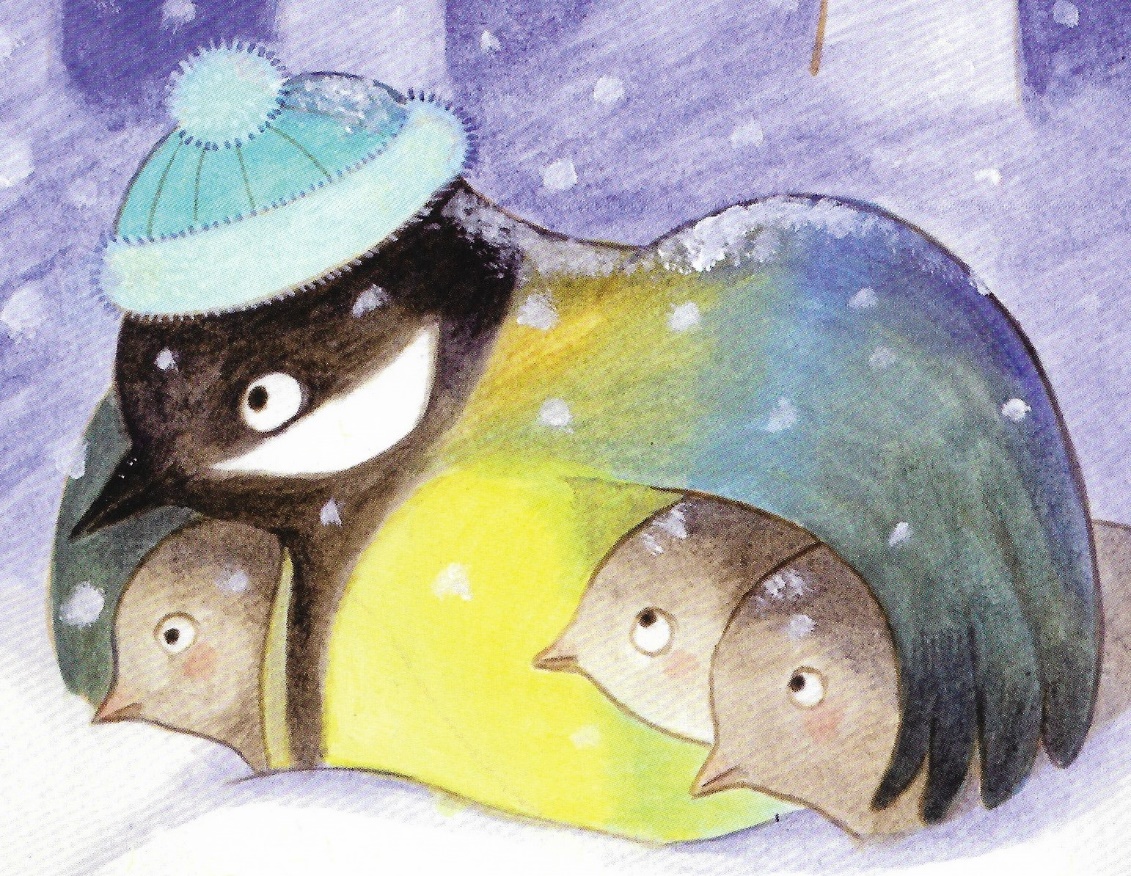 Une mésange
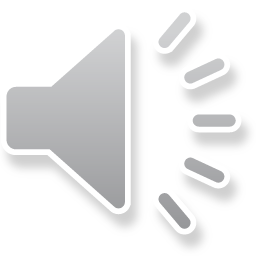 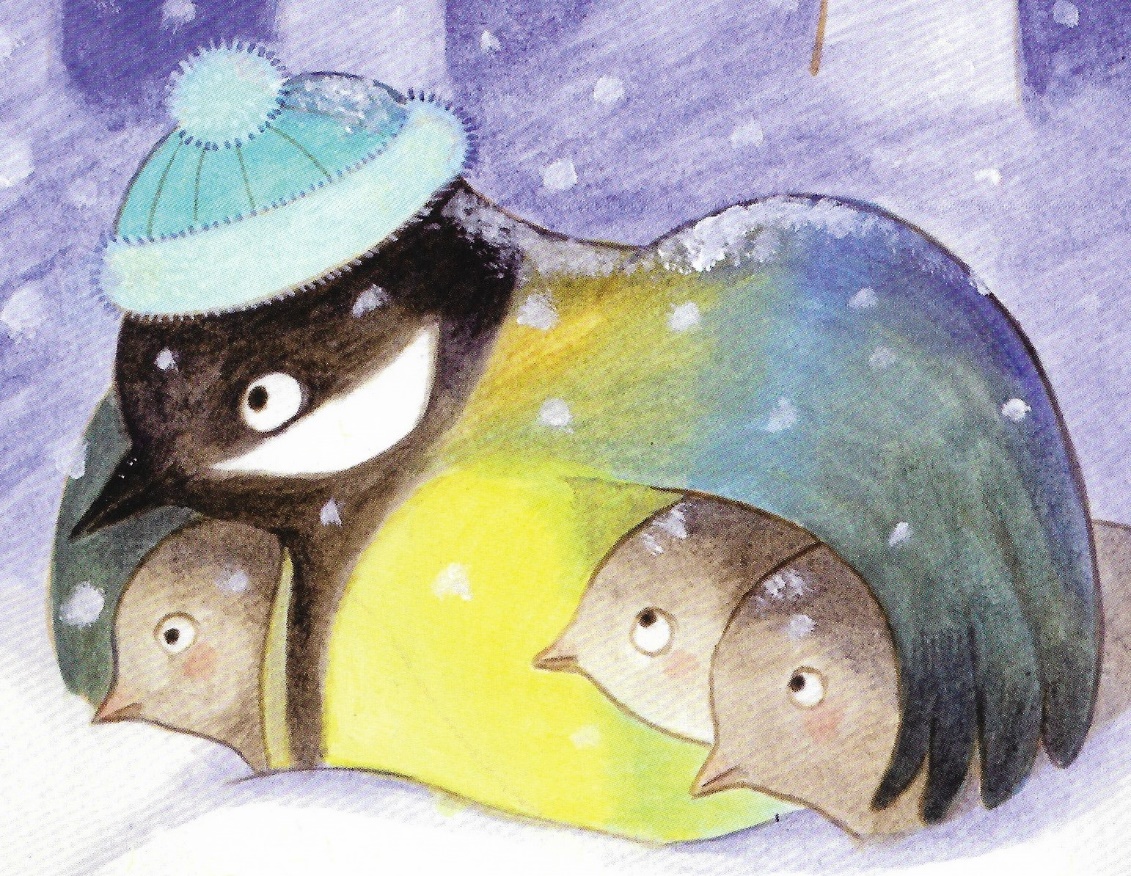 Une mésange bleue et jaune.
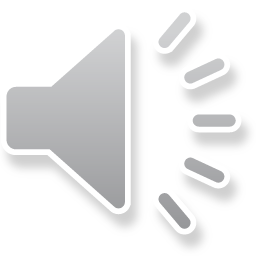 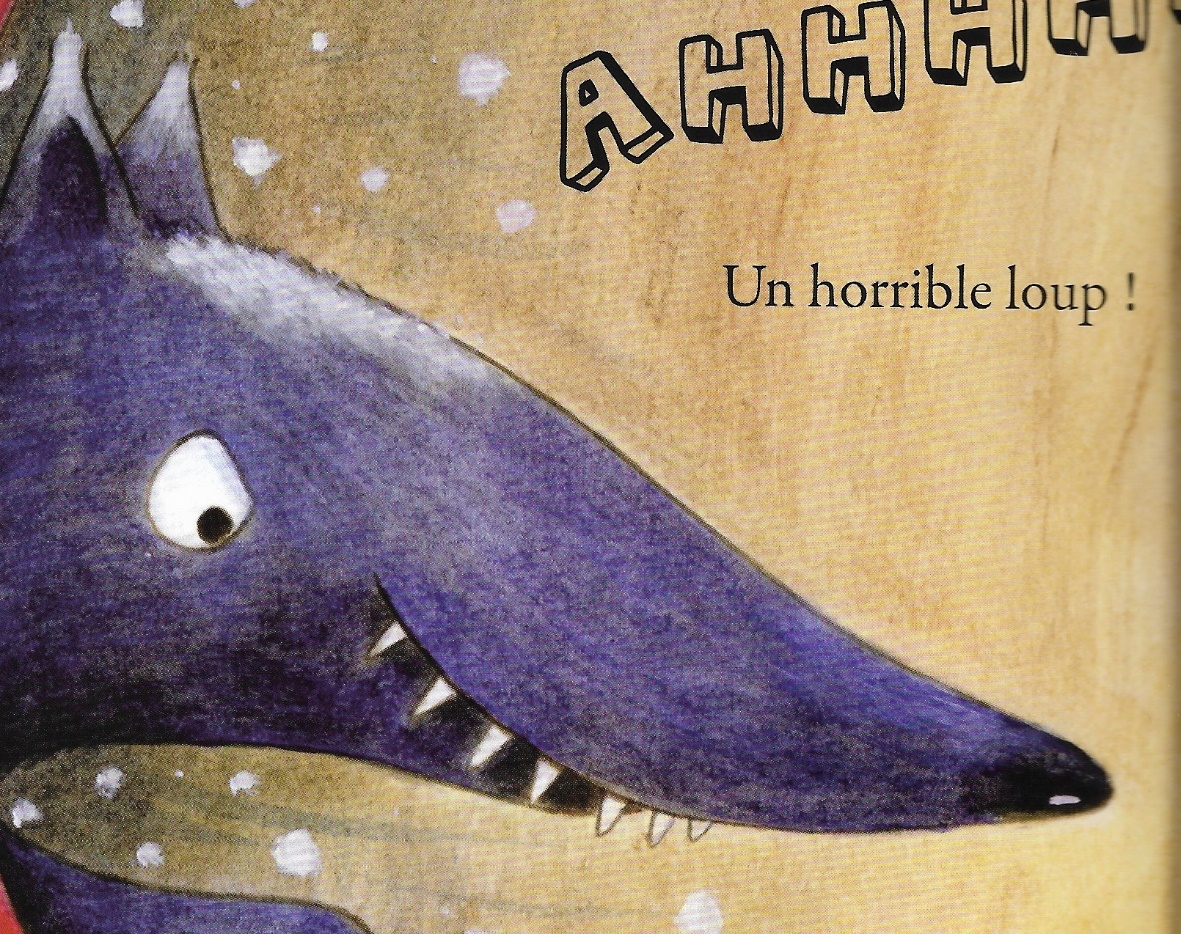 Un loup
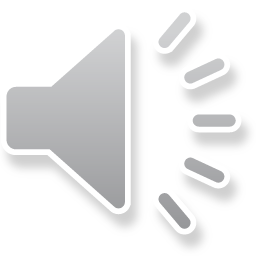 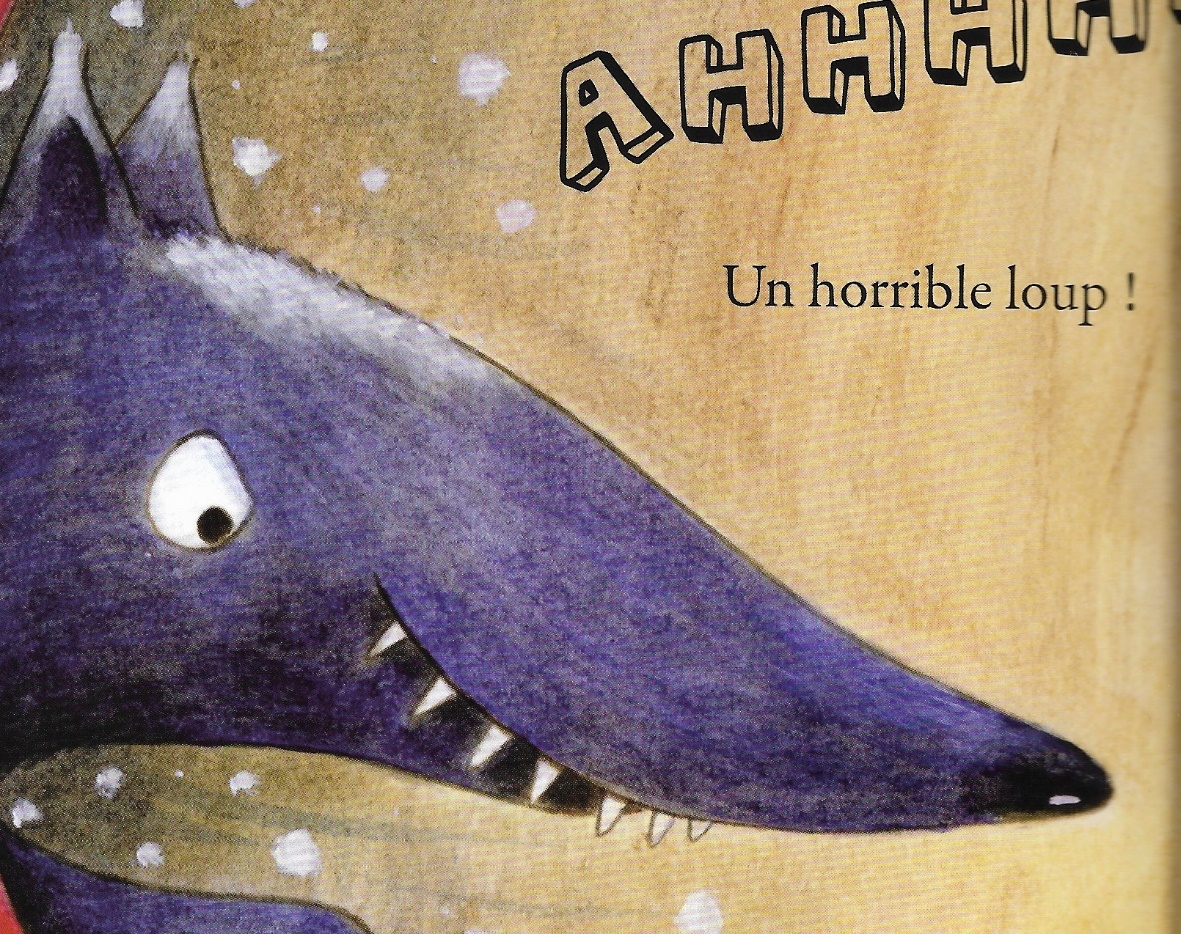 Un loup noir et gris
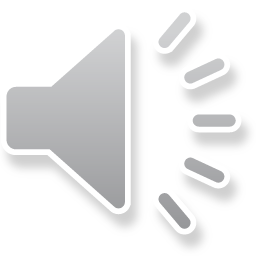 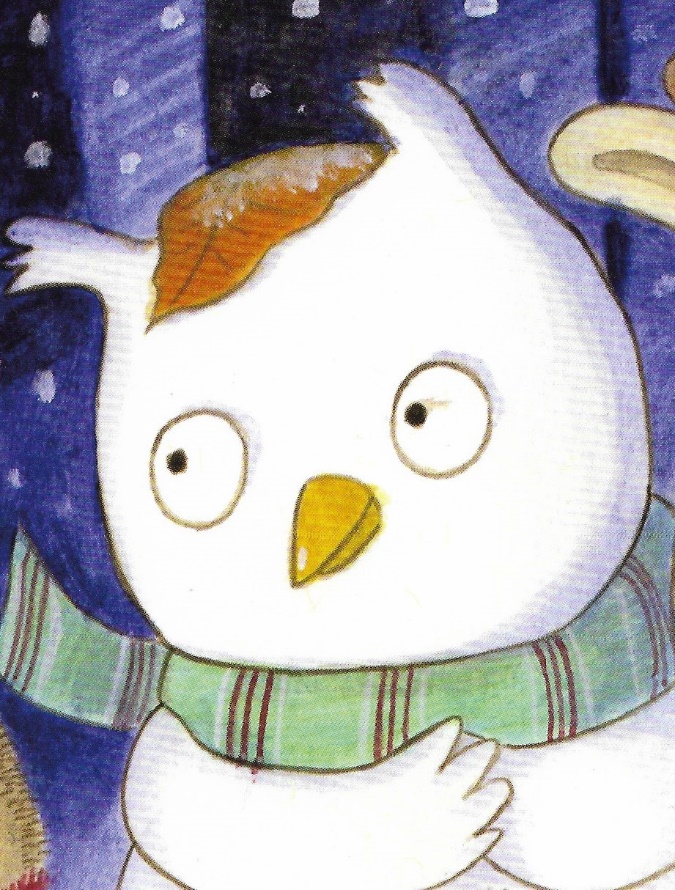 Un hibou
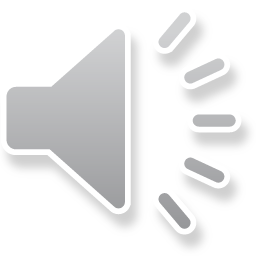 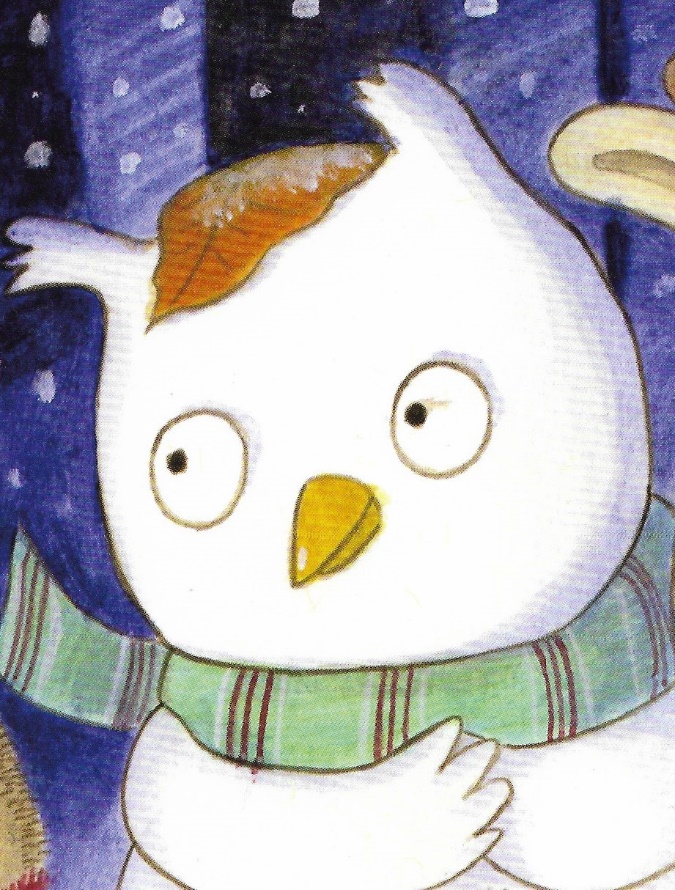 Un hibou blanc
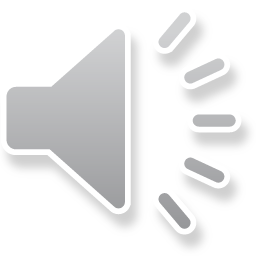 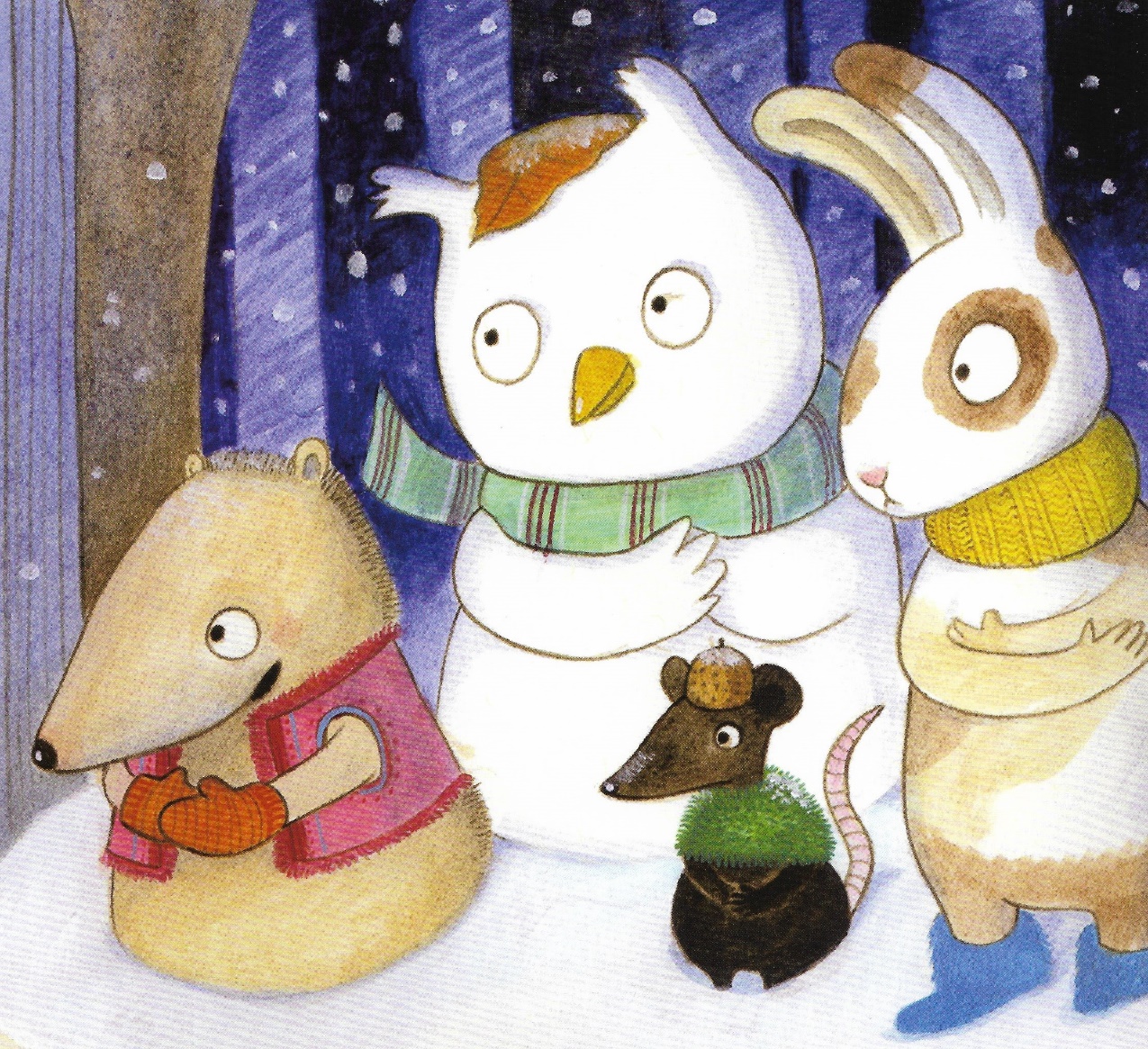 Un hérisson, un hibou, un mulot et un lapin
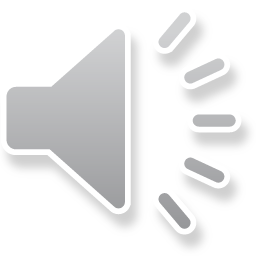 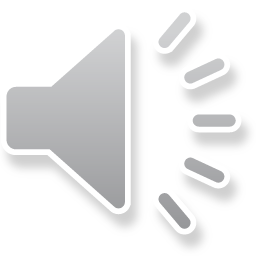 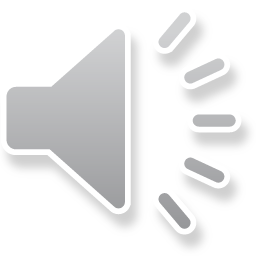 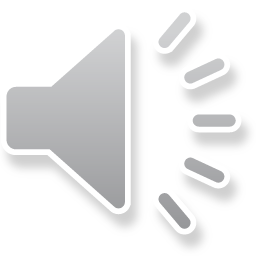 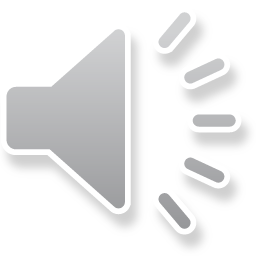 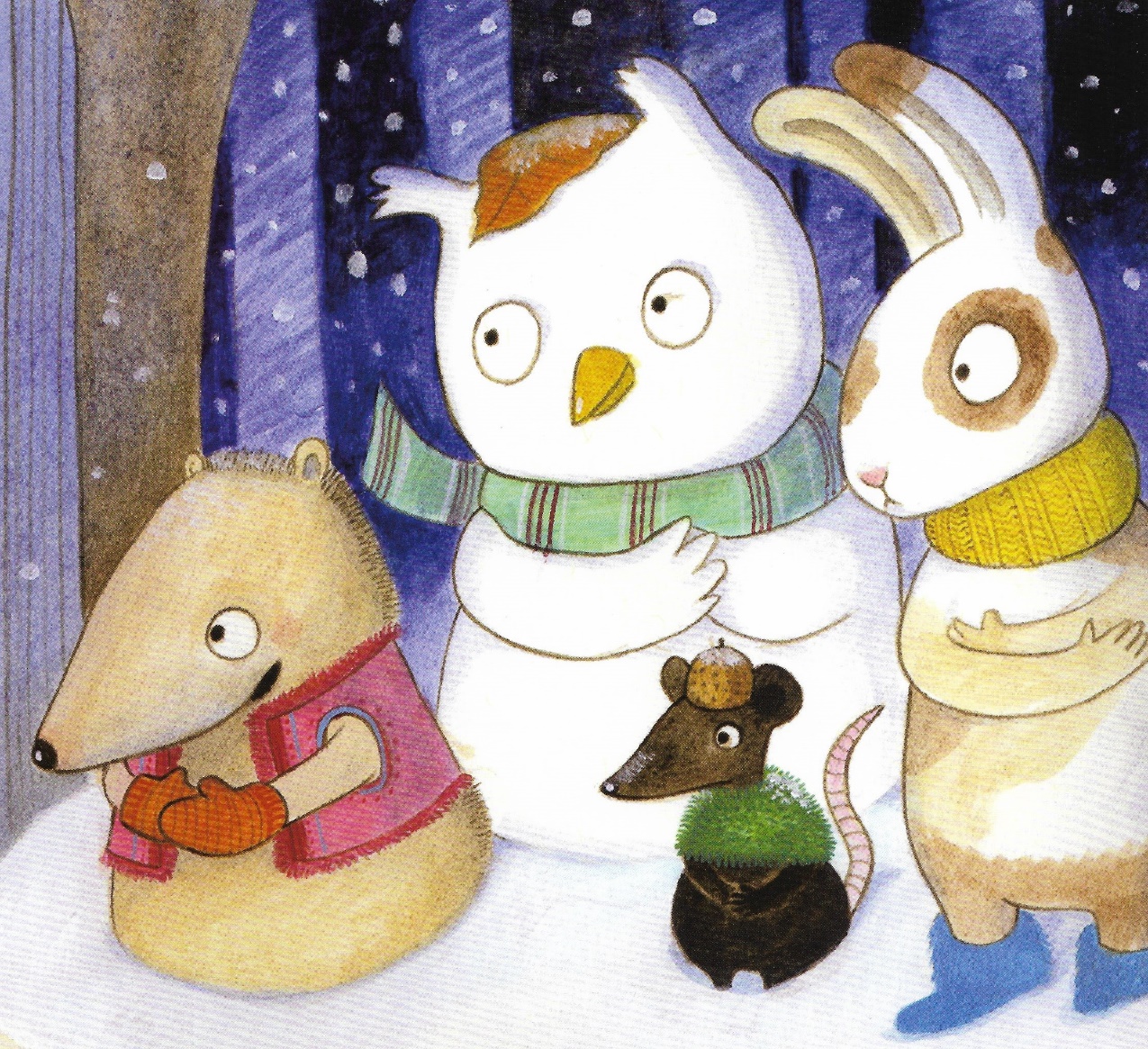 Un hérisson marron, un hibou blanc, un mulot noir et un lapin blanc, beige et marron.
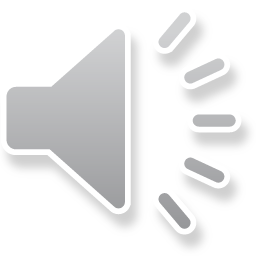 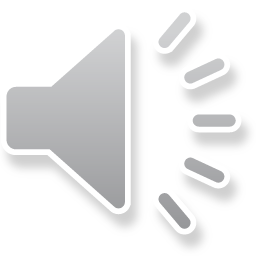 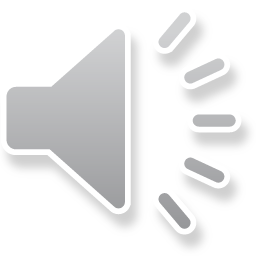 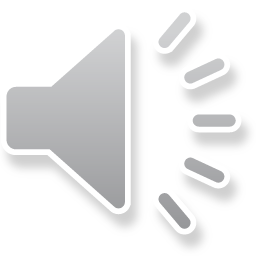 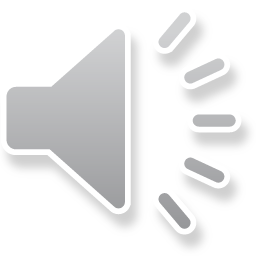